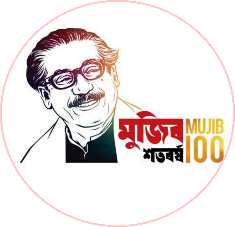 স্বাগতম
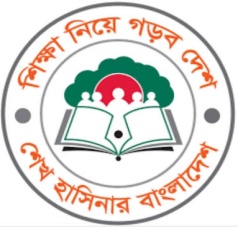 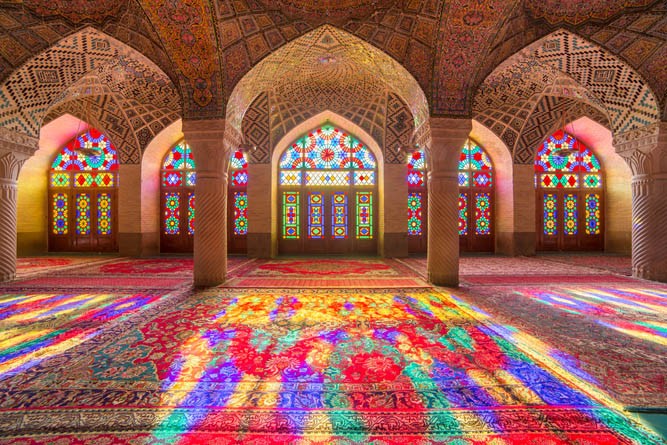 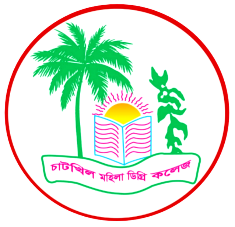 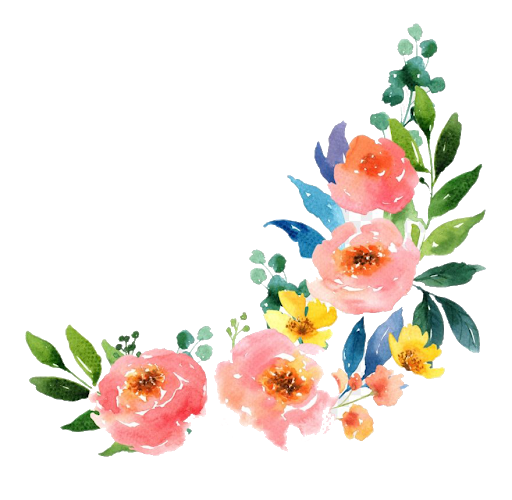 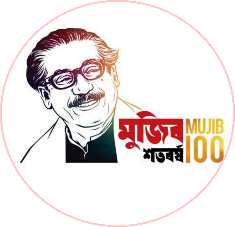 পরিচিতিঃ
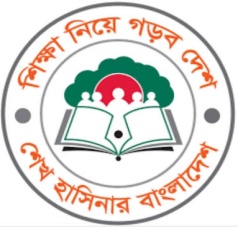 শিক্ষক পরিচিতিঃ
পাঠ পরিচিতিঃ
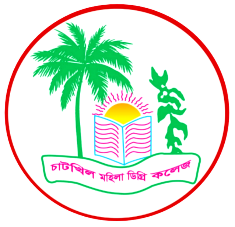 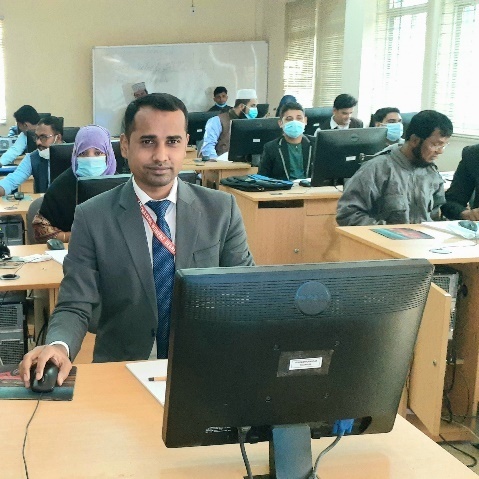 মোঃ আবুল কালাম (আজাদ)
প্রভাষক
ইসলামের ইতিহাস ও সংস্কৃতি
চাটখিল মহিলা ডিগ্রি কলেজ
চাটখিল, নোয়াখালী।
E-mail: azad.cu@gmail.com
শ্রেণিঃ  একাদশ
বিষয়ঃ ইসলামের ইতিহাস ও সংস্কৃতি (প্রথম পত্র)
অধ্যায়ঃ তৃতীয় (খোলাফায়ে রাশেদিন)
তারিখঃ ১০/০১/২০২০
সময়ঃ 1 ঘণ্টা।
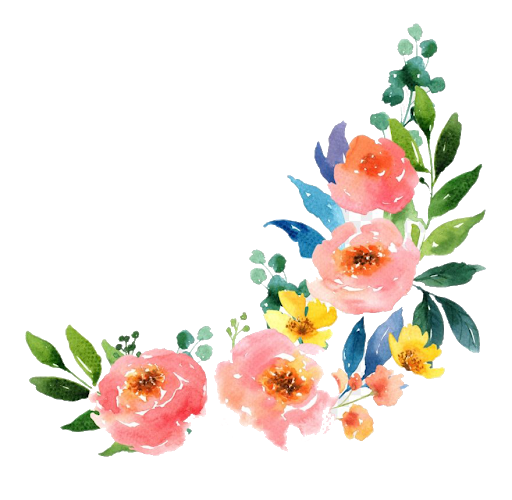 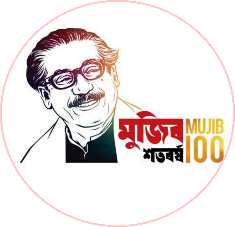 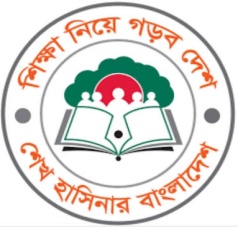 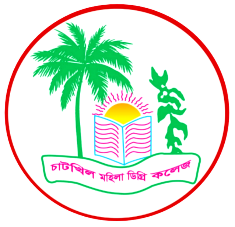 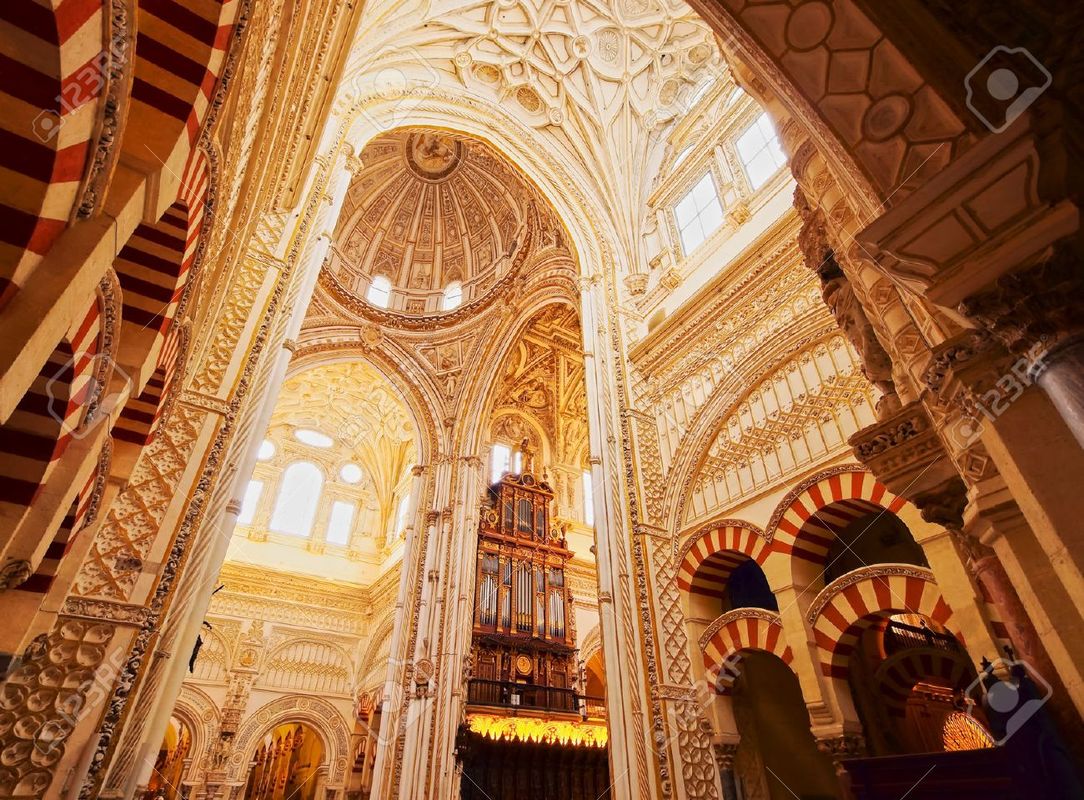 আজকের পাঠ শিরোনামঃ
সিফফিনের যুদ্ধ
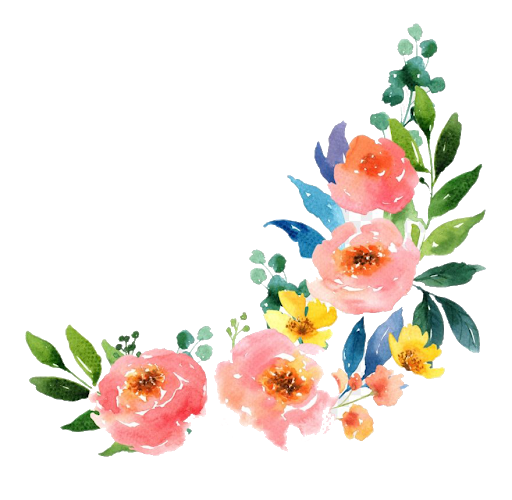 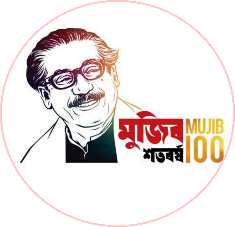 শিখনফলঃ
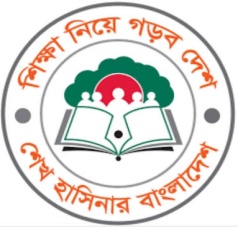 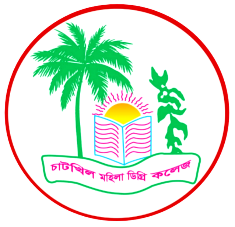 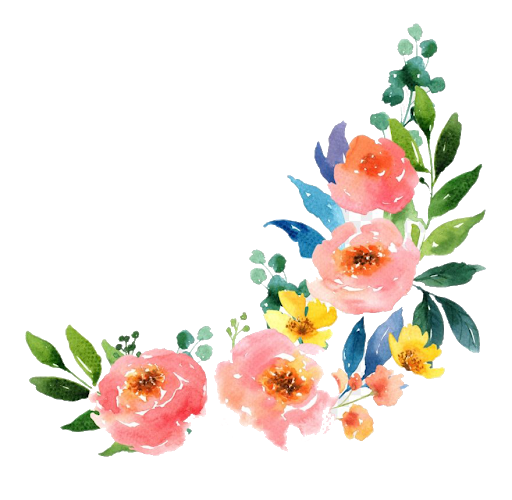 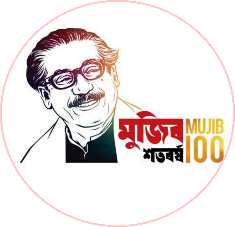 সিফফিনের যুদ্ধের কারণ
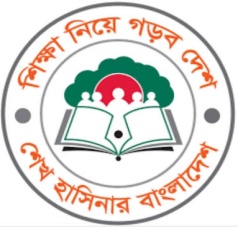 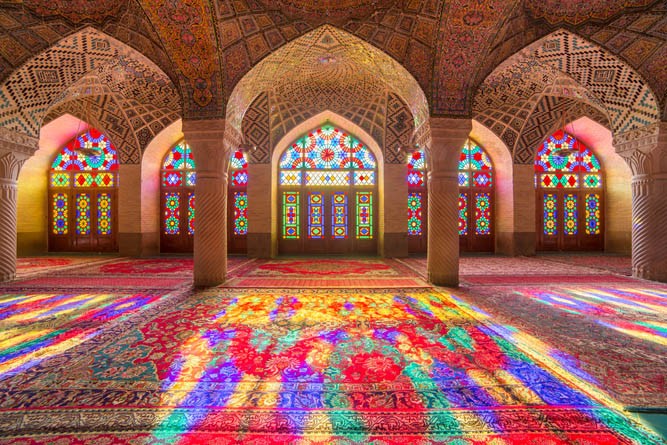 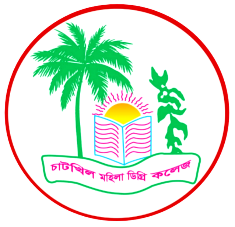 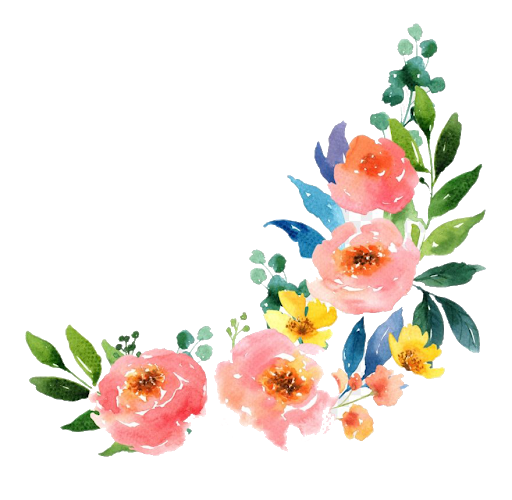 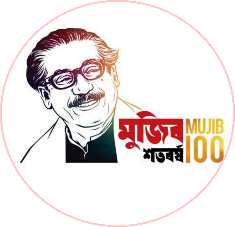 সিফফিনের যুদ্ধের ঘটনা
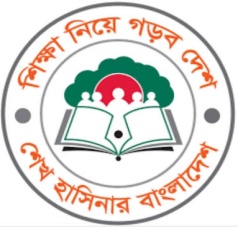 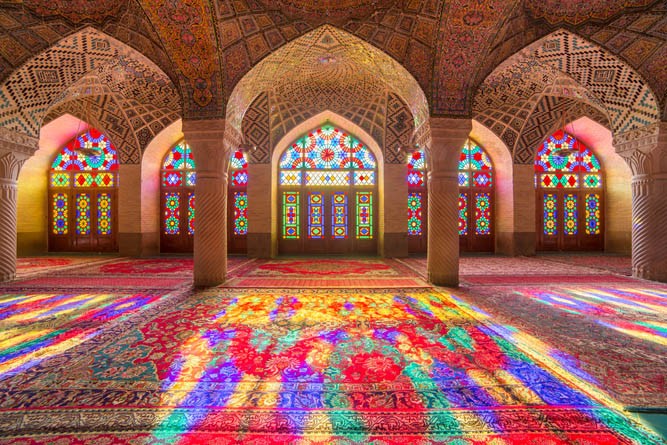 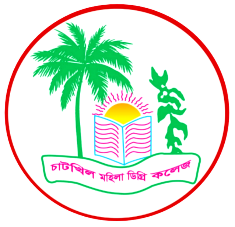 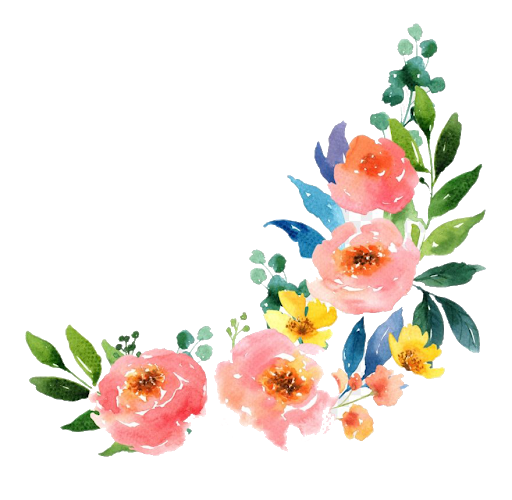 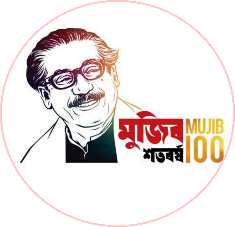 সিফফিনের যুদ্ধের ফলাফল
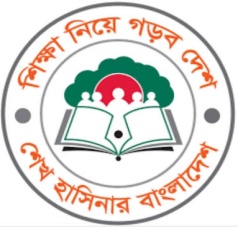 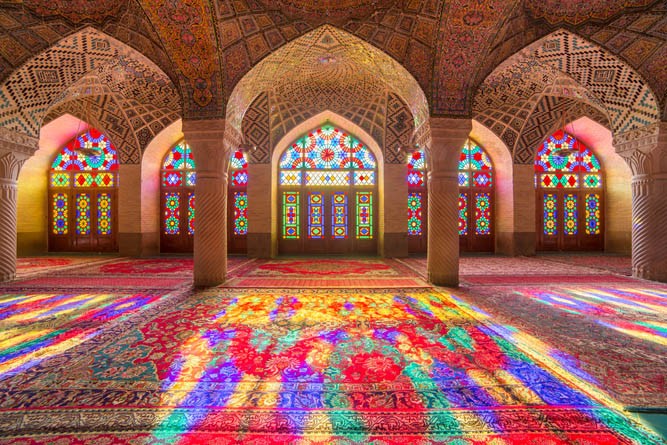 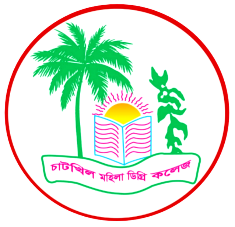 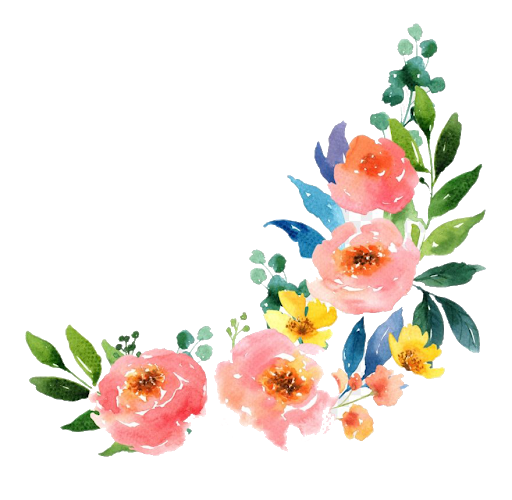 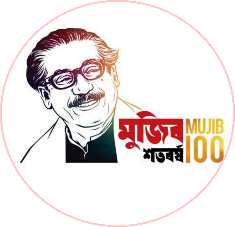 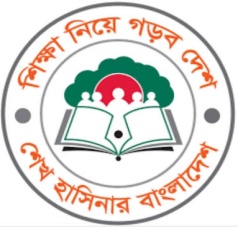 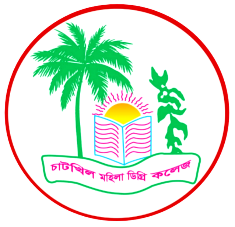 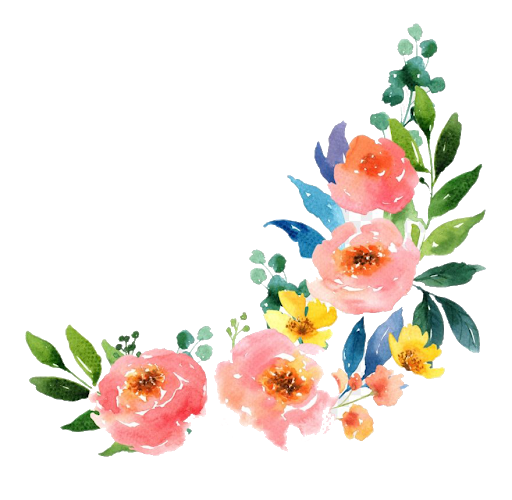 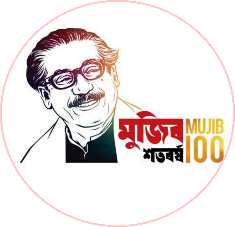 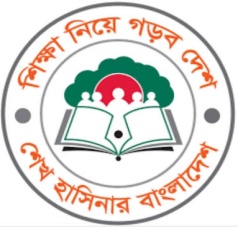 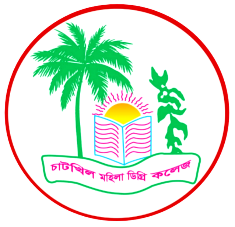 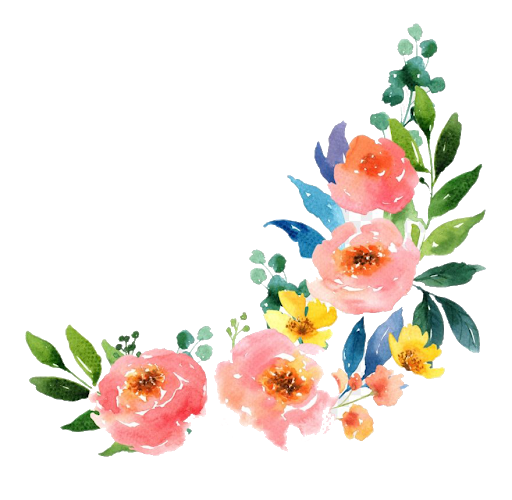 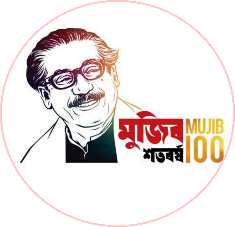 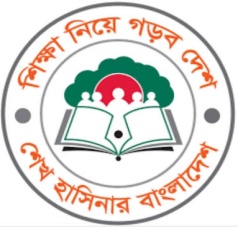 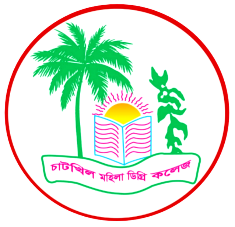 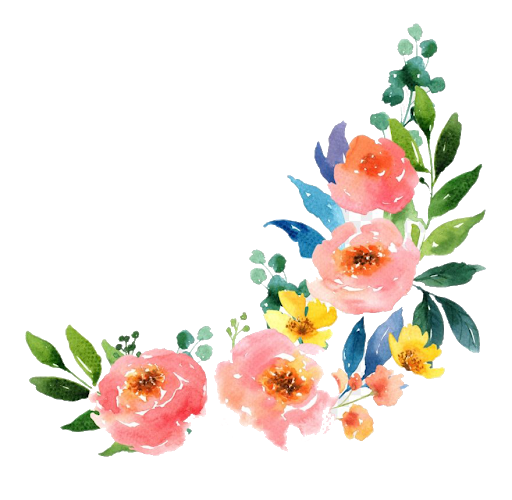 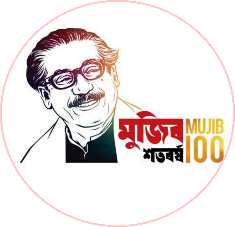 বাড়ির কাজঃ
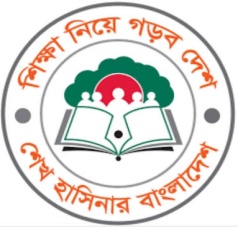 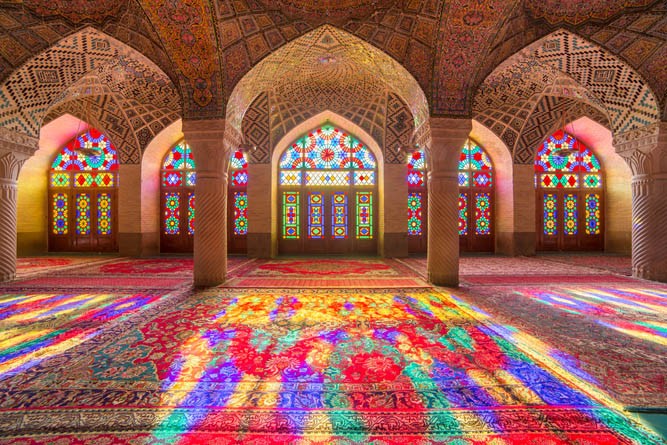 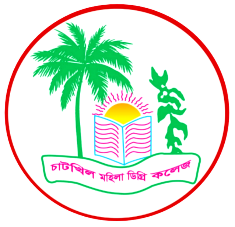 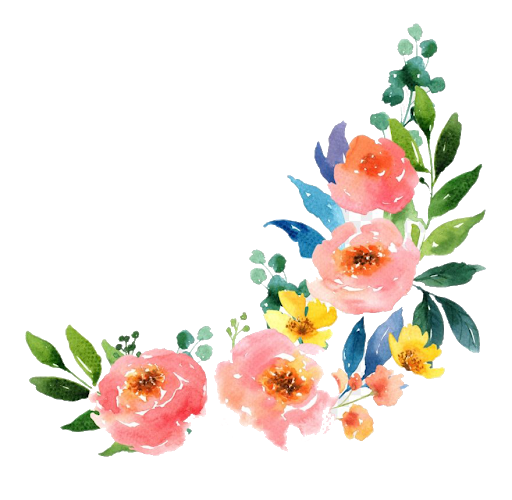 ইসলামের ইতিহাসে সিফফিনের যুদ্ধের গুরুত্ব লিখে নিয়ে আসবে
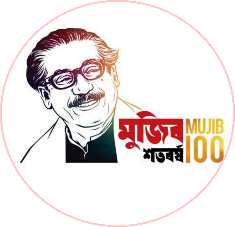 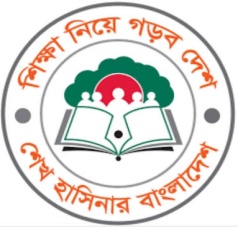 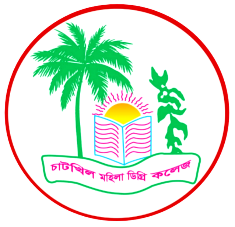 ধ ন্য বা দ
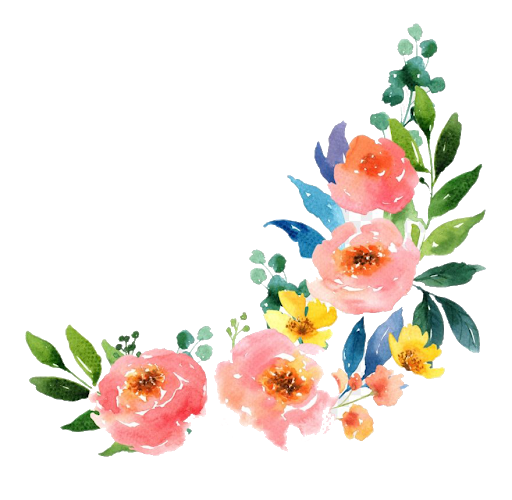